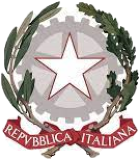 Ministero della Giustizia
Provveditorato Amministrazione Penitenziaria del Piemonte, Liguria e Valle d’Aosta
La detenzione femminile
CC Torino; CC Vercelli; CC Pontedecimo
Circuito Penitenziario Femminile
Analisi del contesto

a cura di Catia Taraschi Direttore Ufficio Detenuti PRAP Torino
Presenza del solo circuito Media Sicurezza per un totale di 223 donne
156 donne e 3.872 uomini in Piemonte
67 donne e 1.302 uomini in  Liguria
Flusso ingresso /uscita
Dal 25/7/22 al 25/7/23 in Piemonte sono entrate dalla libertà 57 donne
Nello stesso periodo sono uscite in libertà  22  donne
Dal 25/7/22 al 25/7/23 in Liguria sono entrate dalla libertà 79 donne

Nello stesso periodo sono uscite in libertà  61 donne
Durata delle pene
Piemonte 
Da 1 a 2 anni:13 donne
Da 2 a 3 anni: 27 donne
Da 3 a 5 anni: 22 donne
Liguria
Da 1 a 2 anni:13 donne
Da 2 a 3 anni:4 donne
Da 3 a 5 anni:18 donne
C.C Torino129 donne 100 condannate50 straniere
la più giovane è del 2003
La più anziana è nata nel 1948
C.C Torino                       85 in sezione a Trattamento intensificato
6 semilibere ( su 120 totali del Piemonte)
6 ammesse al lavoro esterno
C.C TorinoIcam : 2 mamme e 2 bambini una nigeriana e una rumena.Fine pena 2026. Una in attesa di un posto in Casa Famiglia Protetta.
C.C TorinoA.T.S.M  2 posti letto
C.C Vercelli 30 donne26 condannate 11 straniere
La più giovane è del 2004 
La più anziana è nata nel 1943
C.C Vercelli tutte le donne detenute sono in sezione a trattamento intensificato
Al 31.12.2022 in Piemonte erano presenti 34 detenute tossicodipendenti di cui 9 straniere
tossicodipendenze
C.C Genova Pontedecimo67 donne53 condannate28 straniere
Le donne sono il 5% del totale della popolazione detenuta ligure
C.C Genova Pontedecimo56 donne sono ristrette in sezioni a trattamento intensificato
la più giovane è del 2002, la più anziana del 1957
C.C Genova PontedecimoNessuna donna e nessun bambino è presente nella sezione nido
Il servizio sanitario non è presente sulle 24 ore.
C.C Genova PontedecimoNon è dotata di ATSM
C.C Genova Pontedecimoal 31.12.2022 erano presenti 32 tossicodipendenti di cui 8 straniere
Rilevazione dicembre 2022 
Sport 
 21 donne in Liguria (9 straniere)  38 donne in Piemonte(18 straniere)

Cultura e attività teatrali 

48 in Liguria 
29 in Piemonte
Lavoro al 31.12.2022
Il 28% delle donne presenti in Liguria lavora alle dipendenze dell’A.P. 
Il 51% delle donne presenti in Piemonte lavora alle dipendenze dell’A.P
Il 12% delle donne presenti in Liguria lavora alle dipendenze di terzi (cooperative)
Il 12% delle donne presenti in  Piemonte lavora alle dipendenze di terzi (cooperative)








Poli universitari
Lavoro al 31.12.22 
In Piemonte lavorano alle dipendenze dell’A.P 1.261 detenuti, 75 sono donne e di queste 26 sono straniere

In Liguria lavorano alle dipendenze dell’A.P 
311 detenuti, 19 sono donne e di queste 8 sono straniere 







Lavoro
Lavoro al 31.12.22
In Piemonte lavorano alle dipendenze di Terzi 237 detenuti, 18 sono donne e di queste 6 sono straniere

In Liguria lavorano alle dipendenze di terzi 
61 detenuti, 8 sono donne e di queste 2 sono straniere 








Lavoro
PERCORSI D'ISTRUZIONE - Primo livello Alfabetizzazione Apprendimento Lingua Italiana Primo periodo didattico Secondo periodo didattico
PERCORSI D'ISTRUZIONE - Secondo livello Licei artistici Istituti professionali del settore dei servizi Istituti professionali del settore industria e artigianato Istituti tecnici settore economico Istituti tecnici settore tecnologico Altro liceo








corsi scolastici
PERCORSI D'ISTRUZIONE - In Liguria Primo livello alfabetizzazione. 22 donne . Promosse 6 tutte straniere. In Piemonte 39 donne 4 promosse
A Pontedecimo :istituto professionale di stato industria e artigianato corso per odontotecnici e istituto commerciale di stato – Economia aziendale

A Torino : corso per tecniche di cucina(200 ore), corso di acconciatura (150 ore)






corsi scolastici
Polo Universitario a Pontedecimo
Iscritte 5 donne(1 straniera)e 7 uomini

Torino iscritte 3 donne italiane ( 1 straniera ) e 18 uomini








Poli universitari
Pontedecimo : Laboratorio di creazione di Borse e complementi di arredo con materiali di riciclo condotto da associazione Scar’T.( 3 detenute ma varia) Laboratorio di Bigiotteria condotto da Compagnai delle opere(3 detenute ma varia) 
Borse lavoro
Pontedecimo : Sportello Donna

Sportello d’ascolto per donne vittime di violenza gestito dall’associazione il Cerchio delle Relazioni.
Supporto alla genitorialità
A breve partirà di laboratorio di Giustizia riparativa
Vercelli : progetto apiario in collaborazione con l’associazione  Soroptimist. Si svolge presso il tenimento agricolo e le detenute realizzano sacchetti di lavanda (competenze acquisite nel precedente corso di formazione di sartoria)
Progetto di educazione alimentare e ristorazione in collaborazione con il CPIA (10 detenute)
Torino : Coop. Zerografica assemblaggio pennarelli; cooperativa Impatto Zero gestione lavanderia,
Progetto LEI
Eventi critici : dal 1 /7/22 al 25/7/22
Autolesionismo : 11 casi in Piemonte e 22 in Liguria 
Colluttazioni : 28 casi in Piemonte e 18 in Liguria
Eventi critici : dal 1 /7/22 al 25/7/22
Autolesionismo : 11 casi in Piemonte e 22 in Liguria 
Colluttazioni : 28 casi in Piemonte e 18 in Liguria
C.C IVREA 
Sezione Transessuali 
7 camere ospitano 6 detenute , 3 delle quali scontano una condanna definitiva
Eventi critici : dal 1 /7/22 al 25/7/22
Autolesionismo : 11 casi in Piemonte e 22 in Liguria 
Colluttazioni : 28 casi in Piemonte e 18 in Liguria